UNIVERSITETI I PRISHTINËS ‘’HASAN PRISHTINA’’FAKULTETI I SHKENCAVE MATEMATIKO-NATYROREDepartamenti: Matematikë
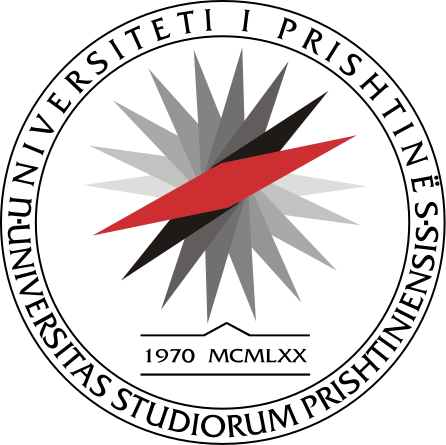 Programimi II

Njoftim me lëndën
Prof. Ass. Dr. Korab Rrmoku
[Speaker Notes: If this PowerPoint presentation contains mathematical equations, you may need to check that your computer has the following installed:
1) MathType Plugin
2) Math Player (free versions available)
3) NVDA Reader (free versions available)]
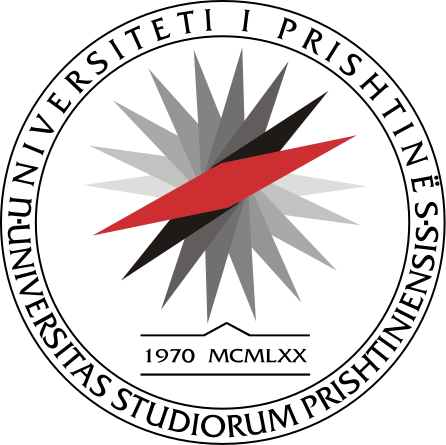 Informata për ligjëruesin
Ligjërata: 			Prof. Ass. Dr. Korab Rrmoku

Email: 			korab.rrmoku@uni-pr.edu
		
Orari për Prog.II:		e marte, 08:00 – 09:30 (salla 113)
[Speaker Notes: If this PowerPoint presentation contains mathematical equations, you may need to check that your computer has the following installed:
1) MathType Plugin
2) Math Player (free versions available)
3) NVDA Reader (free versions available)]
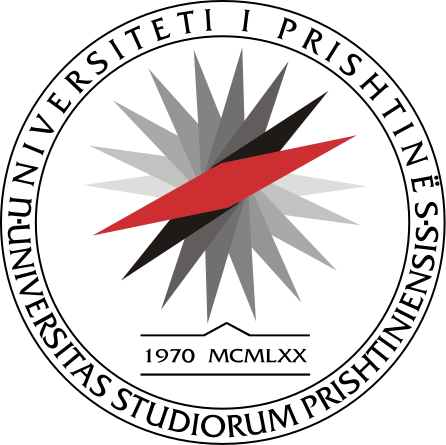 Literatura
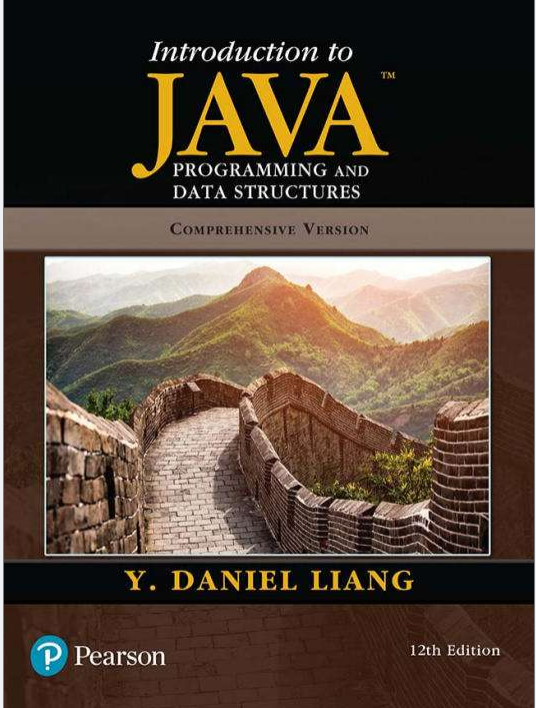 Introduction to JAVAProgramming and data structures
Slides in this presentation contain hyperlinks. JAWS users should be able to get a list of links by using INSERT+F7
Top literatura për kurset e ShK

https://explorer.opensyllabus.org/result/field?id=Computer+Science
[Speaker Notes: If this PowerPoint presentation contains mathematical equations, you may need to check that your computer has the following installed:
1) MathType Plugin
2) Math Player (free versions available)
3) NVDA Reader (free versions available)]
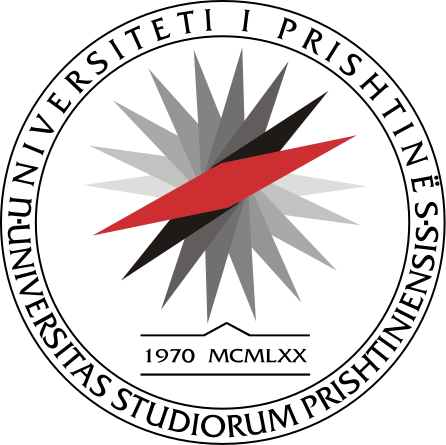 Organizimi i lëndës
Sllajdet dhe prezantimet gjatë ligjeratës, janë material orientues dhe përmbajnë shpjegimet themelore në lidhje me konceptet e çdo kapitulli. Nuk janë të mjaftueshme për përgatitjen e provimit.

Për pjesën e ushtrimeve, koordinoheni me asistentin/en e lëndës
	(asistente 2023/24 – Asst. M.Sc. Fatime Gashi)

Materialet do të jenë të qasshme të studentët të cilët e ndjekin kursin, përmes Google Classroom (të gjithë studentët aktivë do të pranojnë ftesë për bashkangjitje në GC)

Shpërndarja, postimi online dhe përdorimi pa emrin e autorit të materialeve, është rreptësisht e ndaluar!
Slides in this presentation contain hyperlinks. JAWS users should be able to get a list of links by using INSERT+F7
[Speaker Notes: If this PowerPoint presentation contains mathematical equations, you may need to check that your computer has the following installed:
1) MathType Plugin
2) Math Player (free versions available)
3) NVDA Reader (free versions available)]
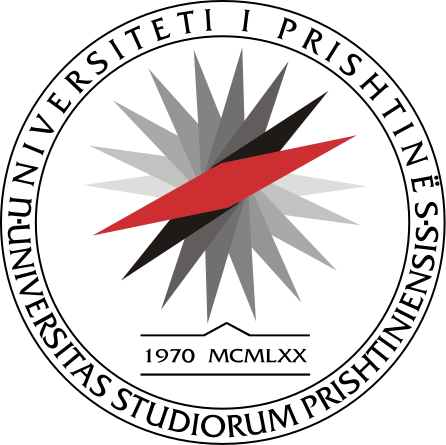 Organizimi i grupeve të studentëve
Ligjërata mbahet e përbashkët për të gjithë studentët, në sallën 113

Për >3 mungesa gjatë ligjëratave, pamundësohet përfundimi i lëndës gjatë këtij viti akademik. Në këtë rast, lënda përsëritet në vitin e ardhshëm akademik!

Për ushtrime:

Grupi 1 – Studentët, emrat e të cilëve fillojnë me shkronjën A – E*

Grupi 2 – Studentët, emrat e të cilëve fillojnë me shkronjën F – ZH*
Slides in this presentation contain hyperlinks. JAWS users should be able to get a list of links by using INSERT+F7
* mund të kemi riorganizim për arsye të ndarjes së grupeve në numër sa më të barabartë,
[Speaker Notes: If this PowerPoint presentation contains mathematical equations, you may need to check that your computer has the following installed:
1) MathType Plugin
2) Math Player (free versions available)
3) NVDA Reader (free versions available)]
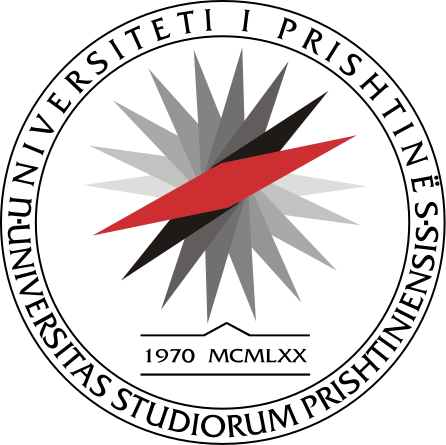 Vlerësimi semestral dhe notimi
Vlerësimi dhe notimi në lëndën ‘’Programimi II’’ përbëhet nga vlerësimi i vazhdueshëm gjatë gjithë semestrit, duke përfshirë 2 provime semestrale me 30% të notës, 25% nga ushtrimet dhe Provimi final me 15%.
Slides in this presentation contain hyperlinks. JAWS users should be able to get a list of links by using INSERT+F7
[Speaker Notes: If this PowerPoint presentation contains mathematical equations, you may need to check that your computer has the following installed:
1) MathType Plugin
2) Math Player (free versions available)
3) NVDA Reader (free versions available)]
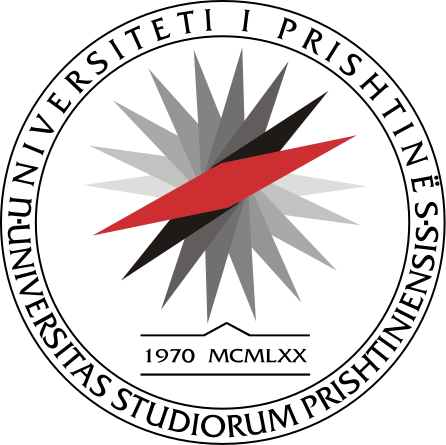 Syllabusi
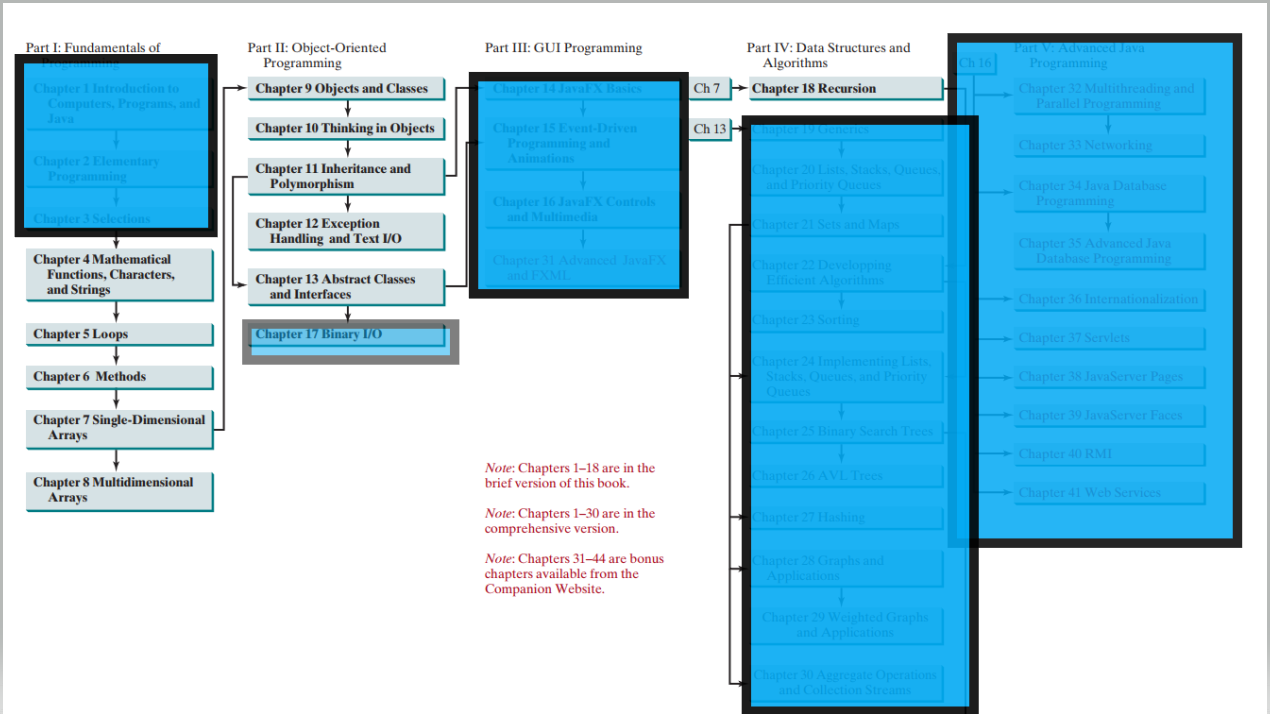 Slides in this presentation contain hyperlinks. JAWS users should be able to get a list of links by using INSERT+F7
[Speaker Notes: If this PowerPoint presentation contains mathematical equations, you may need to check that your computer has the following installed:
1) MathType Plugin
2) Math Player (free versions available)
3) NVDA Reader (free versions available)]
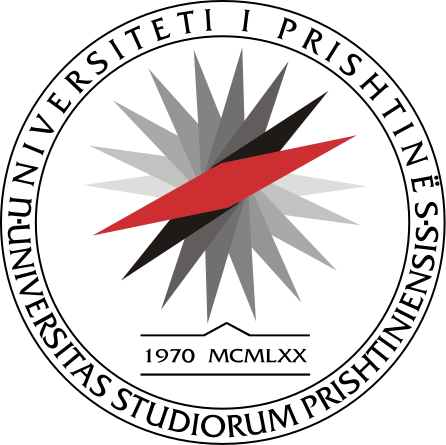 Provimi
Pikët e ushtrimeve dhe provimeve semestrale aktivizohen, pasi provimi final të jetë kaluar në masën 50%
Notimi:
50% - 60% - 6 (gjashtë)
61% - 71% - 7 (shtatë)
72% - 82% - 8 (tetë)
83% - 93% - 9 (nëntë)
94% - 100% - 10 (dhjetë)
Slides in this presentation contain hyperlinks. JAWS users should be able to get a list of links by using INSERT+F7
[Speaker Notes: If this PowerPoint presentation contains mathematical equations, you may need to check that your computer has the following installed:
1) MathType Plugin
2) Math Player (free versions available)
3) NVDA Reader (free versions available)]
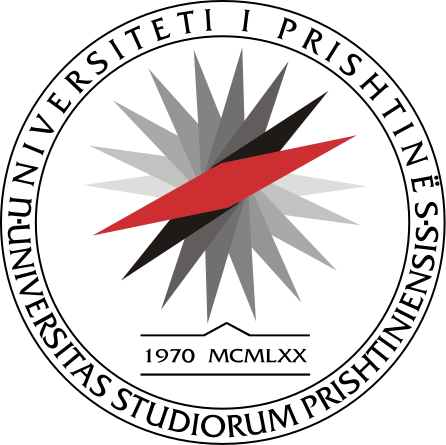 Pyetje dhe komente...
Slides in this presentation contain hyperlinks. JAWS users should be able to get a list of links by using INSERT+F7
[Speaker Notes: If this PowerPoint presentation contains mathematical equations, you may need to check that your computer has the following installed:
1) MathType Plugin
2) Math Player (free versions available)
3) NVDA Reader (free versions available)]